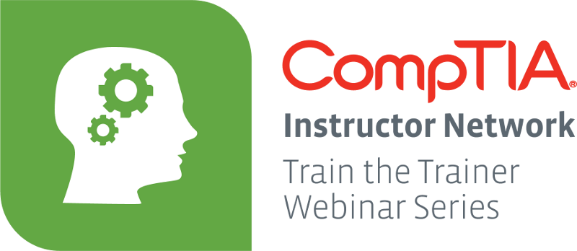 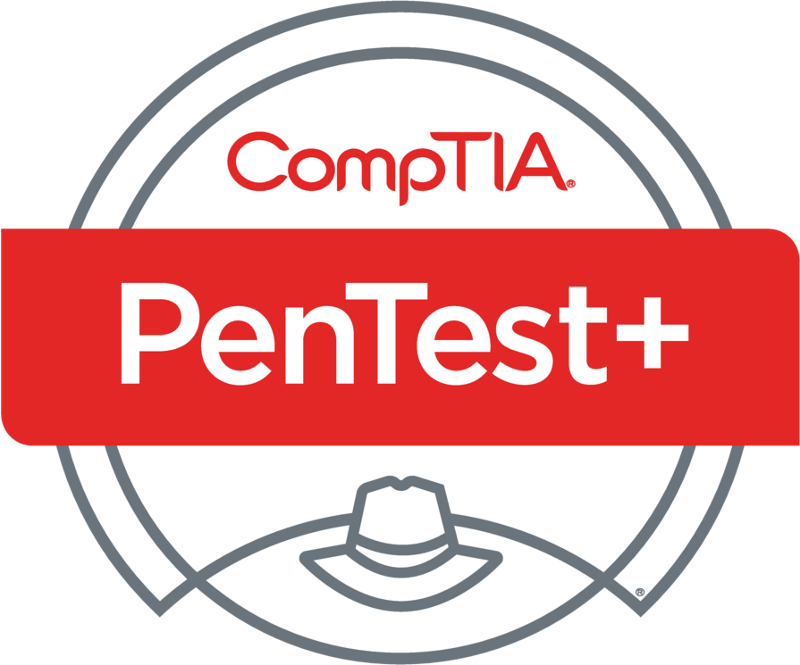 PenTest+ TTT Session 11: Reporting and Communications II
07/24/2018
@TeachCompTIA    #PenTestPlusTTT
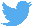 1
Housekeeping
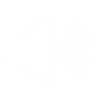 Unmute your speakers.
Use Chrome if you have issues
Enable Flash: Chrome://settings/content flash settings enabled
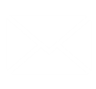 Recording will be distributed within two hours. Slides and homework can be downloaded from the resource widget.  You are able to do this via the recording as well.
Submit questions via the Q&A. The questions will be answered as submitted throughout the sessions.
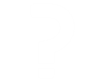 Take Control of Your Console
Widgets are resizable and movable
Use the controls             to minimize or maximize a widget 
Drag the bottom right hand corner to resize it 
Click the icon          to download resources & bookmark helpful links
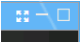 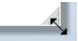 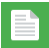 Chat with the audience and instructor by clicking the Group Chat icon          and enter you questions or comments
Have a question? Click the Q&A icon         and enter your questions
You can print your Certification of Attendance using the certification widget     ,  after attending at least 110 minutes of the session 
Do you have an idea or resource? We are trying the Idea widget out. Share resources you are using by typing in the Idea widget
The media player will show video, and when the instructor shares the screen, will show shared content.
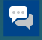 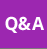 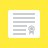 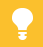 Welcome to the Train-the-Trainer Series
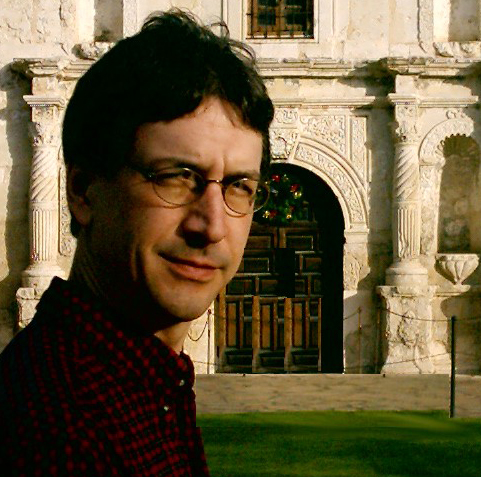 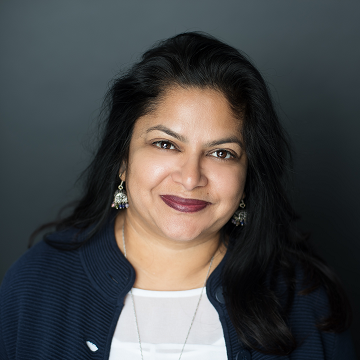 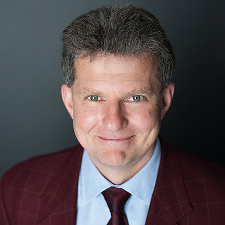 Host:
Stephen Schneiter
Instructor Network Program Manager
CompTIA
sschneiter@comptia.org
Host:
Tazneen Kasem
Director. Product Management
Network+, CTT+, Project+  & CIN
CompTIA
tkasem@comptia.org
Instructor:
T. Lee McWhorter, Jr.
IT Expert Generalist and Educator
lee@mcwhortertechnologies.com
4
4
Agenda
Session Objectives
Review
Recommending mitigation strategies
Other post-report activities
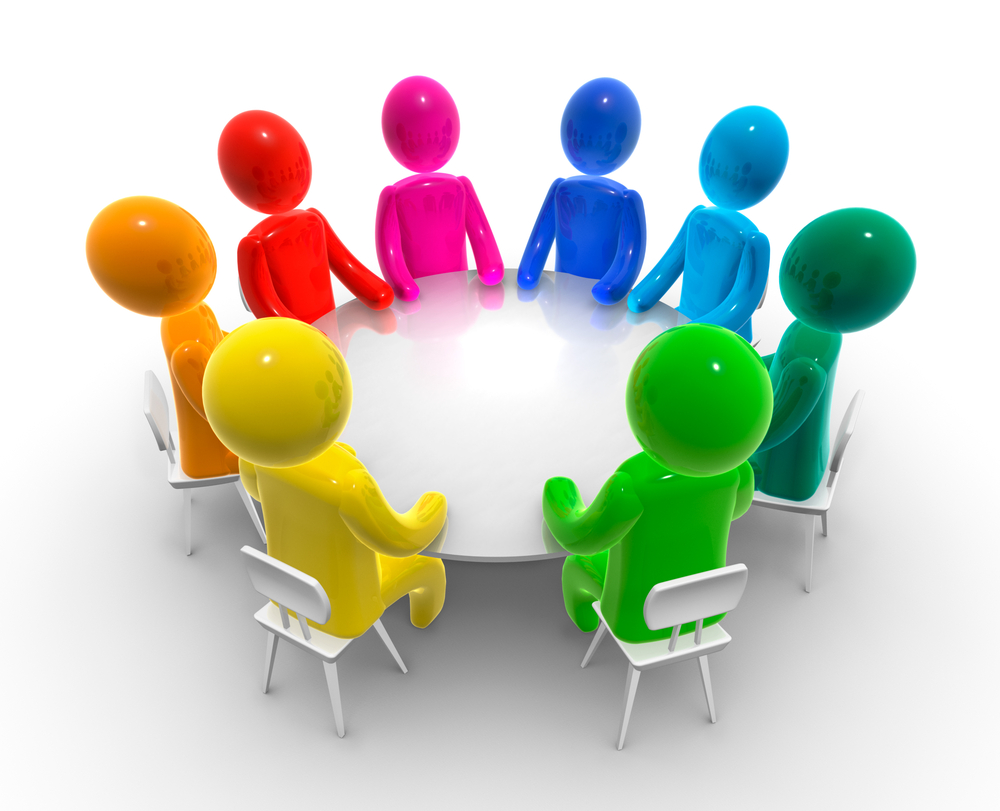 





6





7
Welcome
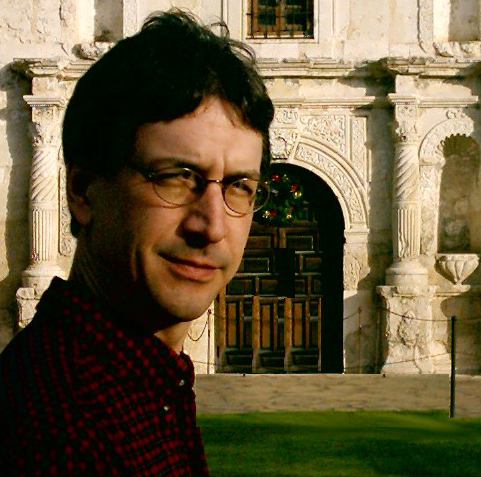 Lee McWhorter
Instructor
Lead Author
Woz U Cyber Security Program

lee@mcwhortertechnologies.com
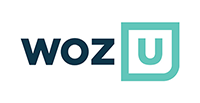 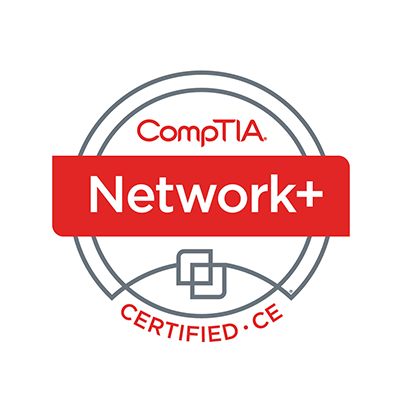 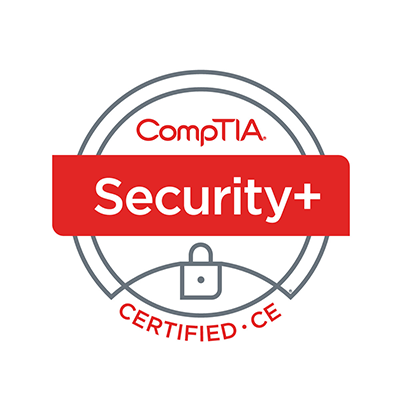 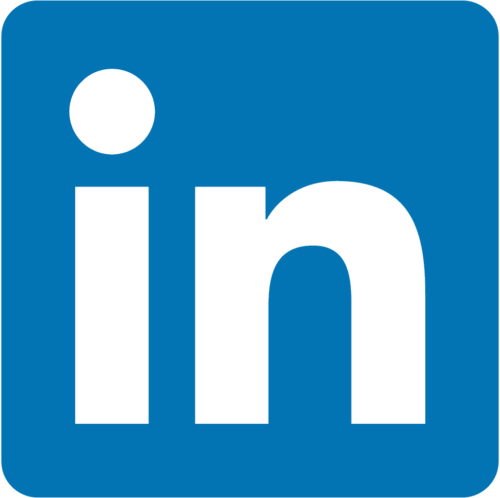 8
POLL
Which of the following should be part of a Pen Testing report?

Executive Summary
Conclusion
Metrics and measures
Methodology
All of the Above
9
POLL – Answer Slide
Which of the following should be part of a Pen Testing report?

Executive Summary
Conclusion
Metrics and measures
Methodology
All of the Above
10
POLL
Maltego is?
is an extensible, cross-platform, open source reporting framework for generating reports.
is a tool for data consolidation, querying, external command execution and report generation.
is an interactive data mining tool that renders directed graphs for link analysis. 
None of the above
11
POLL – Answer Slide
Maltego is?
is an extensible, cross-platform, open source reporting framework for generating reports.
is a tool for data consolidation, querying, external command execution and report generation.
is an interactive data mining tool that renders directed graphs for link analysis. 
None of the above
12
POLL
It is important to remove any shells, credentials, and tools used in a Pen Test because of which of the following reason?
To not cause mistrust with the client
To not leave a vulnerability behind
To avoid these things being taken advantage of by other users
None of the above
All of the above
13
POLL – Answer Slide
It is important to remove any shells, credentials, and tools used in a Pen Test because of which of the following reason?
To not cause mistrust with the client
To not leave a vulnerability behind
To avoid these things being taken advantage of by other users
None of the above
All of the above
14
Reporting and Communication – Domain 5.3
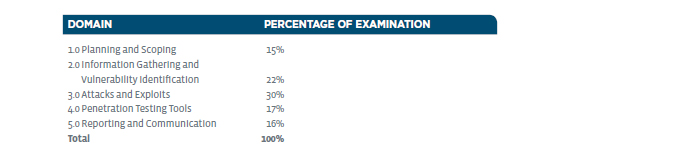 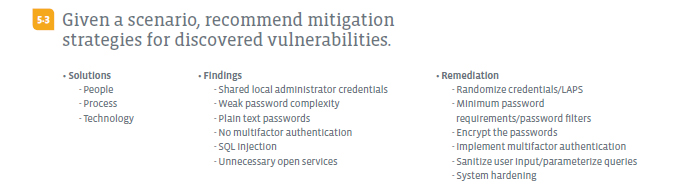 15
Reporting and Communication – Domain 5.3
Solutions
People
Could mean hire more people, but less likely in most situations
Mainly means TRAINING and policy enforcement
Process
From formal password and AUP (acceptable use policy) type policies to documented system setup and configuration guidelines
Technology
Mandatory access controls, Intrusion Protection System, among many other possible technical solutions for found problems.
16
Reporting and Communication – Domain 5.3
Findings
Shared local administrator credentials
Weak password complexity
Plain text passwords
Shared, weak or plain text passwords are very common despite our best efforts to prevent these practices.
No multifactor authentication
Even good passwords are potentially vulnerable.
SQL injection
Unnecessary open services
Poor web application design or improperly configured systems are common.
17
Reporting and Communication – Domain 5.3
Remediation
Randomize credentials/LAPS (Local Administrator Password Solution)
https://technet.microsoft.com/en-us/mt227395.aspx
Minimum password requirements/password filters
Password filters provide a way for you to implement password policy and change notification.
https://docs.microsoft.com/en-us/windows/desktop/secmgmt/password-filters
https://www.slideshare.net/nFrontSecurity/how-do-password-filters-work
https://haveibeenpwned.com/API/v2
Encrypt the passwords
Well doh!   Mainly through using secure protocols (i.e., SCP over FTP, etc.)
18
Reporting and Communication – Domain 5.3
Remediation
Implement multifactor authentication
Multifactor authentication (MFA) is a security system that requires more than one method of authentication from independent types of credentials (see below) to verify the user's identity.
Know (something the user and only the user knows), Have (something the user and only the user has), and Are (something the user and only the user is).
Sanitize user input/parameterize queries
These means stripping out special characters and error checking any user input to make sure additional commands, code, etc. will not be processed.
System hardening
19
Reporting and Communication – Domain 5.3
Findings
Shared administrator credentials
Weak password complexity
Plain text passwords
No multifactor authentication
SQL injection
Unnecessary open services
Remediation
Randomize credentials/LAPS
Minimum password and/or filters
Encrypt the passwords
Use multifactor authentication
Sanitize user input/queries
System hardening
20
Reporting and Communication – Domain 5.4
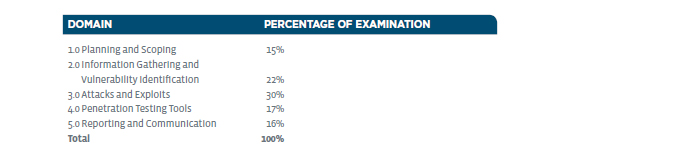 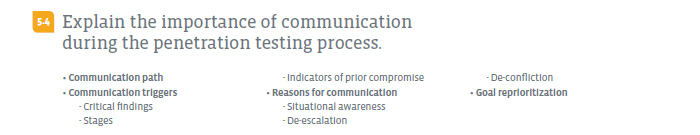 21
Reporting and Communication – Domain 5.4
Communication path
Typically during a Pen Test, a communication path has been defined as to who will be contacted when certain events happen during the test.
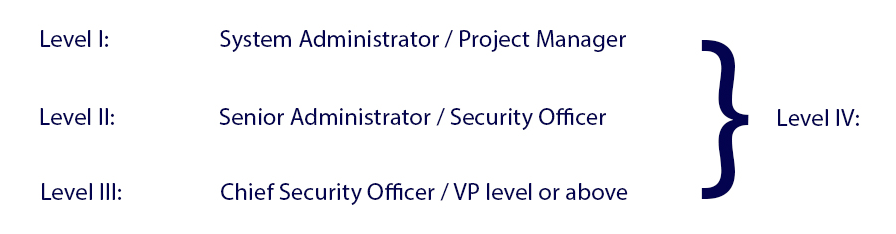 22
Chat Question
Put your thinking cap on… What types of things or events could happen during a Pen Test that might rank as Level IV on the previous graphic?

Answer in the chat window and let’s share.
This photo is for placement only
Reporting and Communication – Domain 5.4
Communication triggers
Critical findings
If we find the ‘keys to the castle’ at any stage we would generally want to follow the communication path and let the client know as soon as possible.  This could lead to another exam objection: goal reprioritization.
Stages
Unless the test is done completely blind to the ‘blue team’ or internal IT/Security team, then it is usually common practice to report when stages are complete.
Indicators of prior compromise
Similar to the first, Critical Findings, if we break into a system and find tools and other indicators that “Kilroy was here”, then we generally stop and inform the client so they can immediately address the previous (or current?) breach…
24
Reporting and Communication – Domain 5.4
Reasons for communication
Situational awareness
Keep key members of the internal team informed, likely at agreed upon stages of the testing.
De-escalation
De-confliction
Even in a blind test, we don’t necessarily want the ‘blue team’ or internal IT/Security team in all out war with the ‘red team’ or pen testers.  The responses of the blue team could impact red team findings or actually take services offline, etc.
Goal reprioritization
There are many reasons the goals of a pen test could change.
25
Chat Question
What do you think could be some reasons why the goals of a Pen Test would change during the course of a testing engagement?

Answer in the chat window and let’s share.
This photo is for placement only
DEMO
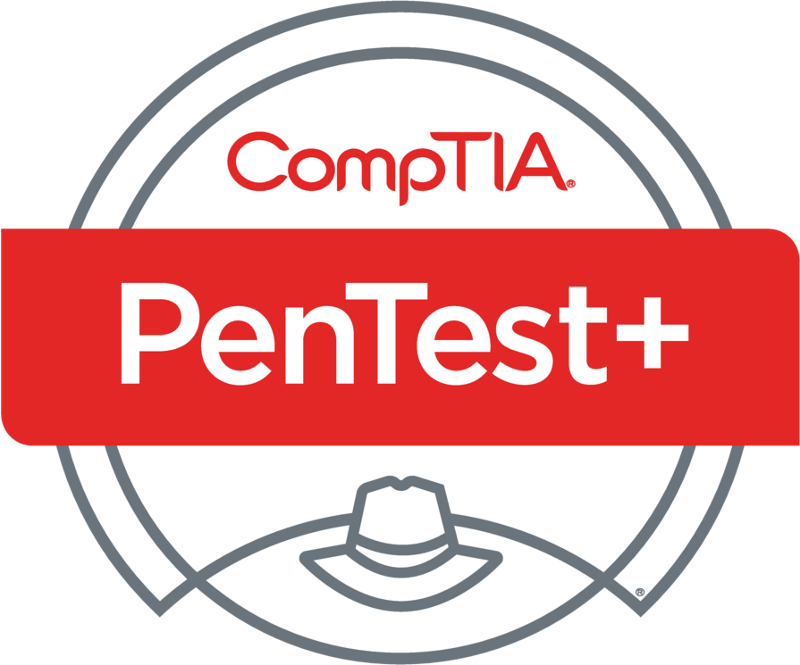 More Fun with the RickdiculouslyEasy CTF VM
27
Demo – Basic Reference
The RickdiculouslyEasy VM was provided last class for you to try out.  We briefly looked at it and did some basic nmap scans.
Tonight we did some more in depth nmap scans:
nmap -p 1-65535 ip_of_vm (see next slide)
nmap - A -p 1-65535 ip_of_vm (Not shown: this can take long time… better to scan individual ports shown open with previous scan)
 and checked out some of the base services offered by the VM, including:
The HTTP server - nmap -A -p 80 ip_of_vm and with Firefox browser
The FTP server - nmap -A -p 21 ip_of_vm  and FTP login
The SSH server - nmap -A -p 22 ip_of_vm  and SSH login
28
Demo – Basic Reference
The RickdiculouslyEasy 
nmap -p 1-65535 ip_of_vm
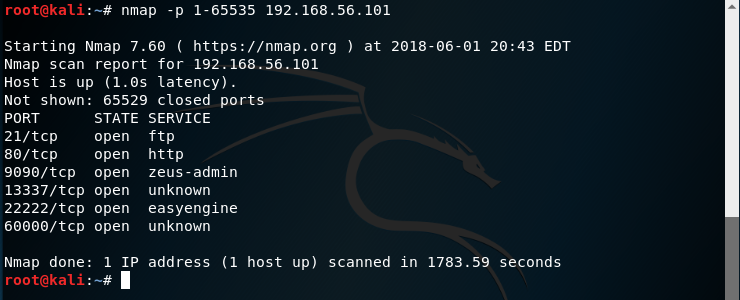 29
Demo – Basic Reference
The RickdiculouslyEasy VM
https://www.vulnhub.com/entry/rickdiculouslyeasy-1,207/
This is a Fedora server VM, created with Virtualbox.
It is a very simple Rick and Morty themed boot to root.
There are 130 points worth of flags available (each flag has its points recorded within it) and you should also get root.
It's designed to be a beginner CTF, if you're new to pen testing, check it out!
30
CompTIA PenTest+ Acronyms
ACL Access Control List
ADFS Active Directory Federation Services
AP Access Point
API Application Programming Interface
APNS Apple Push Notification Service
APT Advanced Persistent Threat
ASLR Address Space Layout Randomization
BPA Business Partnership Agreement
CA Certificate Authority
CAPEC Common Attack Patterns Enumeration Classification
CERT Computer Emergency Response Team
CGI Common Gateway Interface
CIFS Common Internet File System
CIRT Computer Incident Response Team
CORS Cross-Origin Request Scripting
COTS Commercial Off-The-Shelf
31
CompTIA PenTest+ Acronyms
CRL Certificate Revocation List
CSRF Cross-Site Request Forgery
CVE Common Vulnerabilities Exposures
CVSS Common Vulnerability Scoring System
CWE Common Weakness Enumeration
DAST Dynamic Application Security Testing
DCOM Distributed Component Object Model
DFD Data Flow Diagram
DLL Dynamic Link Library
DNS Domain Name Service
DOM Document Object Model
DoS Denial of Service
DTP Dynamic Trunking Protocol
ECDSA Elliptic Curve Digital Signature Algorithm
EULA End User License Agreement
FTP File Transfer Protocol
GPO Group Policy Object
32
CompTIA PenTest+ Acronyms
GPP Generic Packetized Protocol
GRE Generic Routing Encapsulation
HSTS HTTP Strict Transport Security
HTML HyperText Markup Language
I/O Input/Output
ICMP Internet Control Message Protocol
ICS Industrial Control Systems
IDOR Indirect Object Reference
IoT Internet of Things
IPS Intrusion Prevention System
IV Initialization Vector
JPCERT Japan Computer Emergency Response Team
JTAG Joint Test Action Group
LAPS Local Administrator Password Solution
LFI Local File Inclusion
LLMNR Link-Local Multicast Name Resolution
33
CompTIA PenTest+ Acronyms
LSASS Local Security Authority Subsystem Service
MDM Mobile Device Management
MFA Multifactor Authentication
MITM Man-in-the-Middle
MSA Master Service Agreement
NAC Network Access Control
NBNS Net Bios Name Service
NDA Non-Disclosure Agreement
NFC Near-Field Communication
NIST National Institute of Standards and Technology
NOP No Operation
NSE Network Service Engine
OS Operating System
OSINT Open Source Intelligence
OWASP Open Web Application Security Project
PII Personally Identifiable Information
34
CompTIA PenTest+ Acronyms
POS Point of Sale
PS PowerShell
RCE Remote Code Execution
RDP Remote Desktop Protocol
RFI Remote File Inclusion
RFID Radio Frequent ID
RFP Request for Proposal
ROE Rules of Engagement
RPC Remote Procedure Call
RSH Remote Shell
RTOS Real Time Operating System
SAM Security Account Manager
SAN Subject Alternative Name
SAST Static Application Security Testing
SCADA Supervisory Control and Data Acquisition
SCEP Simple Certificate Enrollment Protocol
35
CompTIA PenTest+ Acronyms
SCP Secure Copy
SDK Software Development Kit
SGID Set Group ID
SID Secure Identifier
SIEM Security Incident Event Manager
SLA Service Level Agreement
SMB Server Message Block
SMTP Simple Mail Transfer Protocol
SNMP Simple Network Management Protocol
SOAP Simple Object Access Protocol
SOC Security Operation Center
SOW Statement of Work
SPN Service Principle Name
SQL Structured Query Language
SSH Secure Shell
SSL Secure Sockets Layer
36
CompTIA PenTest+ Acronyms
STP Spanning Tree Protocol
SUID Set User ID
TCP Transmission Control Protocol
TLS Transport Layer Security
TOTP Time-Based One-Time Password
TPM Trusted Platform Module
TTP Tactics, Techniques and Procedures
UDP User Diagram Protocol
VLAN Virtual Local Area Network
VM Virtual Machine
VNC Virtual Network Connection
VPN Virtual Private Network
WADL Web Application Description Language
WAF Web Application Firewall
WAR Web Application Archive
WEP Wired Equivalency Protocol
37
CompTIA PenTest+ Acronyms
WinRM Windows Remote Management
WMI Windows Management Instrumentation
WPAD Web Proxy Auto-Discovery
WPS WiFi Protected Setup
WSDL Web Services Description Language
XSD XML Schema Document
XSS Cross-Site Scripting
XST Cross-Site Tracing
XXE External Entity

This is all an exact reproduction of the CompTIA PenTest+ Acronyms list from the new PenTest+ Exam Objectives, but I figured this would be a good place to put them as reference.
Plus I personally have found studying these are a major part of preparation for a CompTIA exam.
38
POLL
Which of the following PenTest+ Domains would you most like to see more information on in our Wrap Up session?
Domain #1 - Planning and Scoping
Domain #2 - Information Gathering and Vulnerability Identification
Domain #3 - Attacks and Exploits
Domain #4 - Penetration Testing Tools
Domain #5 - Reporting and Communication
39
POLL
Which of the following technologies presented during this course would you like most to learn more about during our final Wrap Up session?

VirtualBox or virtualization
GNS3
The provided GNS3 topology
The provide VirtualBox virtual machines
40
Chat Question
What else would you like to see covered in our final Wrap Up session?

Answer in the chat window and let’s share.
This photo is for placement only
Additional Resources
The penetration testing execution ‘standard’
http://www.pentest-standard.org/index.php/Main_Page

Penetration Testing - Is it right for you?
https://www.sans.org/reading-room/whitepapers/testing/penetration-testing-you-265

So You Want To Be A Penetration Tester
https://www.darkreading.com/careers-and-people/so-you-want-to-be-a-penetration-tester/d/d-id/1326163
42
Homework for next class!
If you haven’t already, try and find all the flags in the RickdiculouslyEasy VM that was made available last class and shown in detail tonight.  Can you find them all?

The VM can be downloaded from either the CIN Box account or my website:

http://www.mctechs.com/CompTIA/PenTest+TTT/!Project-and-VM-files/
43
Next Class!
Wrap up  (I don’t know about y’all, but I’m feeling a bit sad it’s the last)

Final review, demos, and best practices
CompTIA wrap up information and survey

We will be mainly be using a mix of previous stuff and it will depend in part on the results of the poll questions from tonight. 
44
Discussion time: Please type your questions in chat
Questions over content.
Share you experience.
What would you like to see different moving forward?
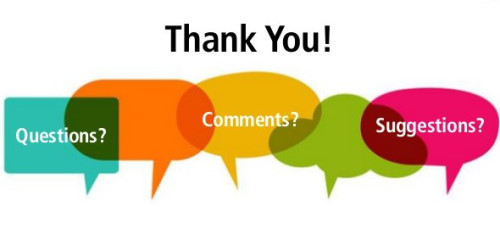 Let’s keep the going on LinkedIn in the CompTIA Instructor Forum: http://bit.ly/2wMU4nL
45